_____________________________________________________________________________________________________________________________________________________________________________________#______________________
My friends are telling me that their is a new drug out there for HIV, but I am not sure if I believe them.  Is there a new drug, and you you explain how it works?
How do I know when to go to the doctor?  I mean some of my friends go once a week, and others only go once a year.  #iamsoconfused
@_________________________________
@confusedteen
@confusedteen
@confusedteen
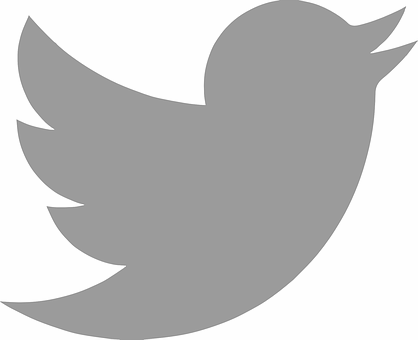 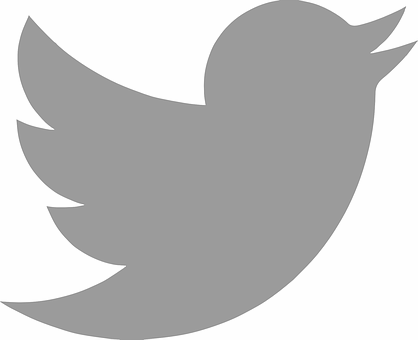 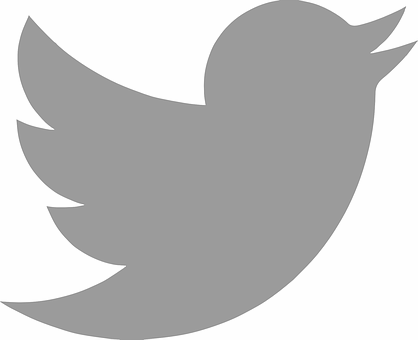 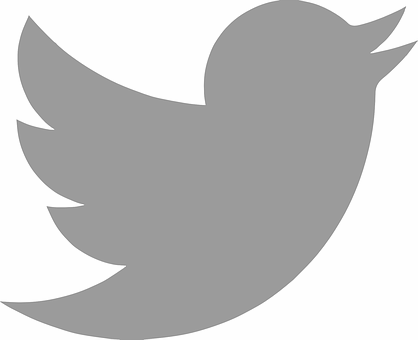 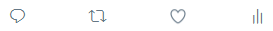 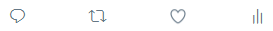 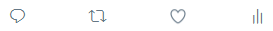 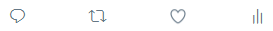 My biology teacher always tells me that my music is too loud, and that I am going to be hard of hearing when I am older.  Will listening to my music loud on my airpods cause hearing damage? I mean, what does “loud” even mean? #ilovemymusic
My partner and I are ready to become sexually active, but we want to get tested for Sexually Transmitted Infections first.  Where can I go without my parents finding out?  Does it cost money? #brokeconfusedteen #scaredteen
_____________________________________________________________________________________________________________________________________________________________________________________#______________________
@confusedteen
@________________________________
@confusedteen
@________________________________
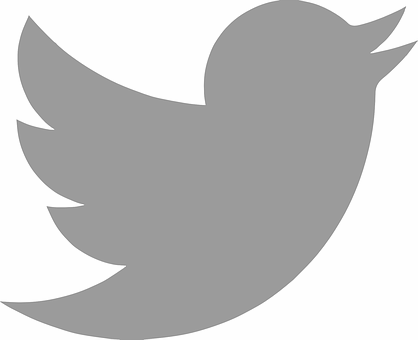 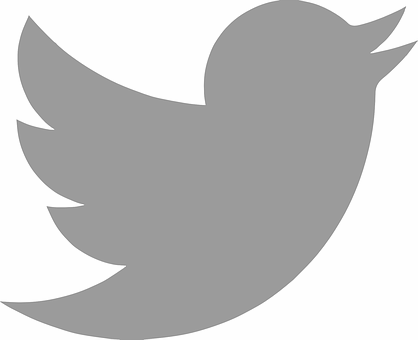 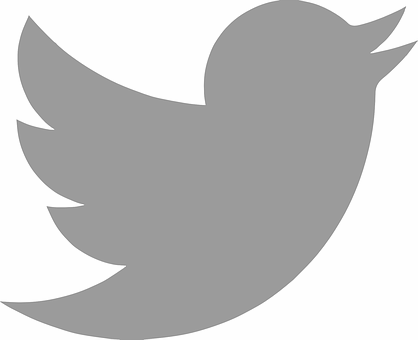 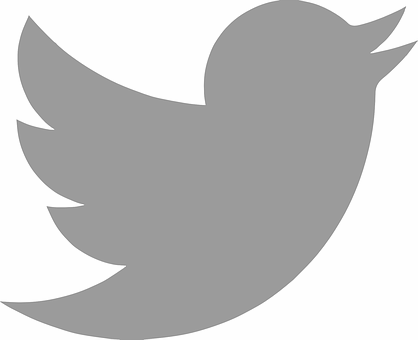 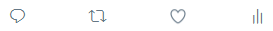 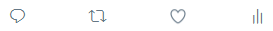 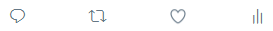 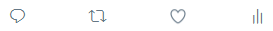 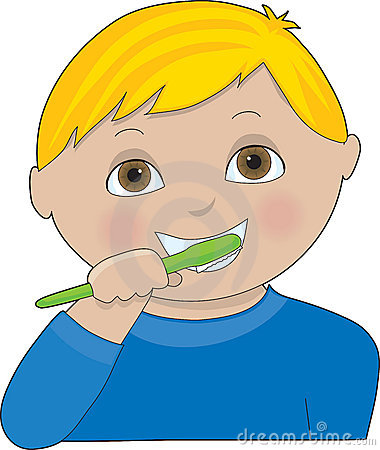 _____________________________________________________________________________________________________________________________________________________________________________________#______________________
I LOVE the sun! I LOVE  to be tan! I LOVE tanning beds.  I just saw this video on YouTube, and now I am freaking out because I have this weird looking mole.   What are signs of skin cancer, and where can I go to get checked? #freakedoutteen
_____________________________________________________________________________________________________________________________________________________________________________________#______________________
_____________________________________________________________________________________________________________________________________________________________________________________#______________________
@confusedteen
@________________________________
@________________________________
@________________________________
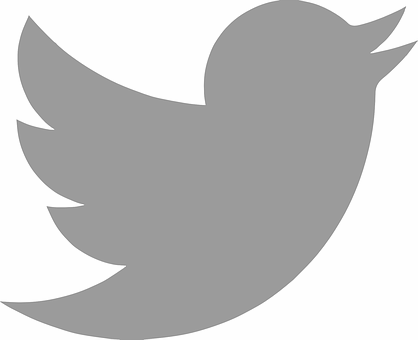 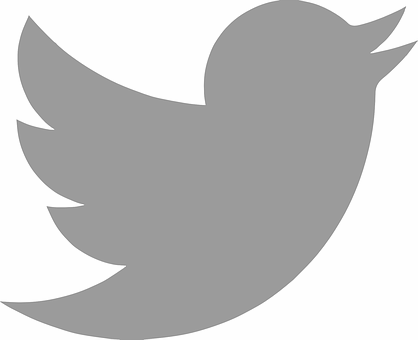 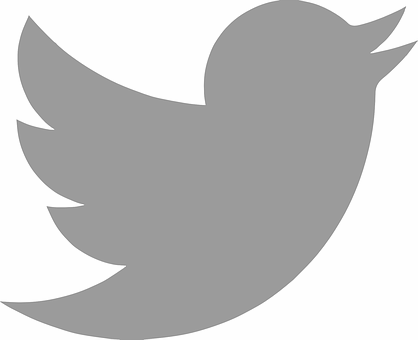 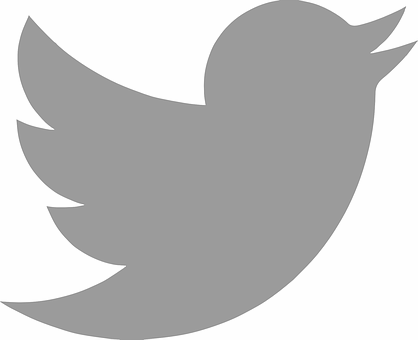 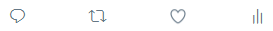 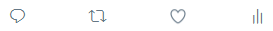 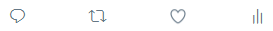 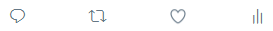